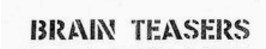 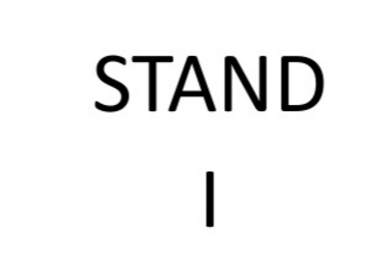 #1
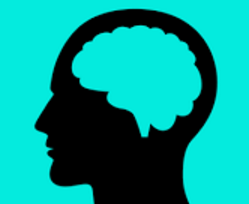 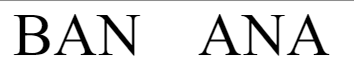 #4
#5
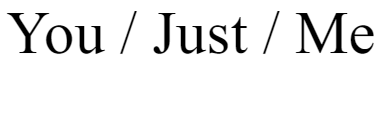 #2
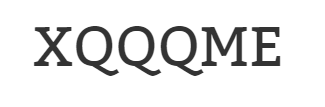 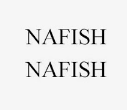 #6
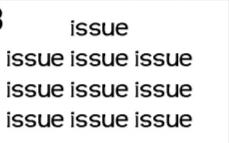 #3
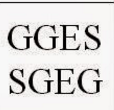 #7
If you don’t get it, just remember… you don’t get it YET